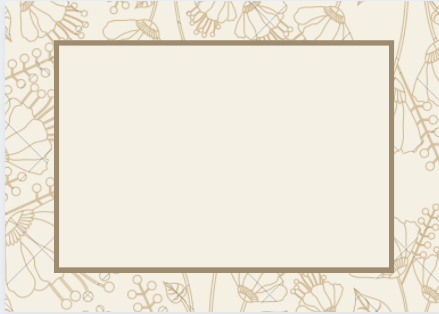 Trò chơi: Thi xem ai nhanh
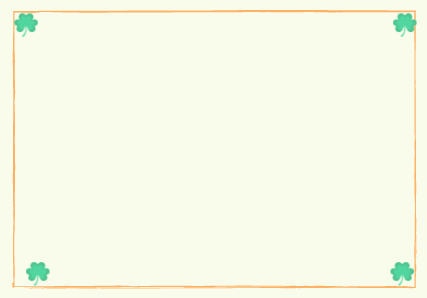 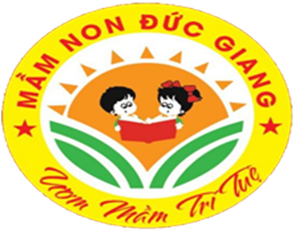 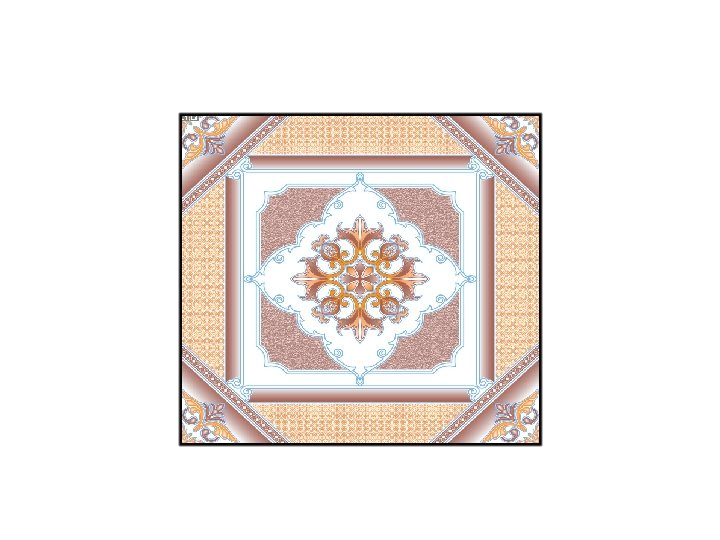 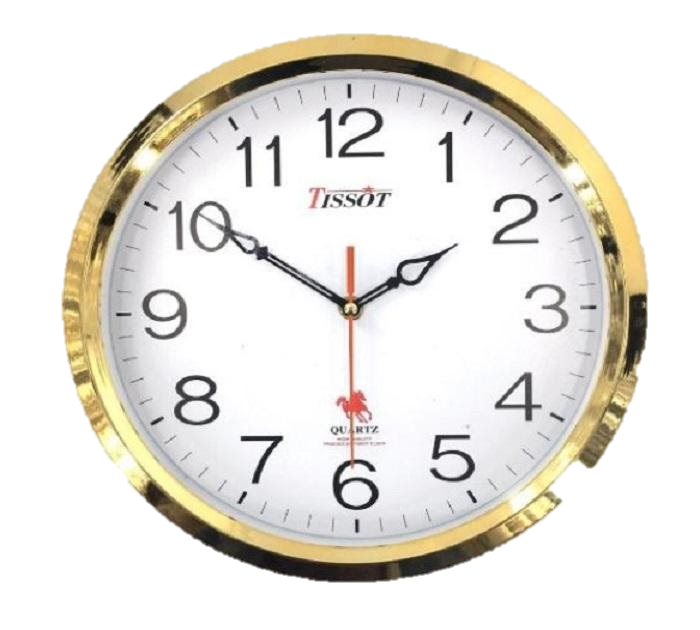 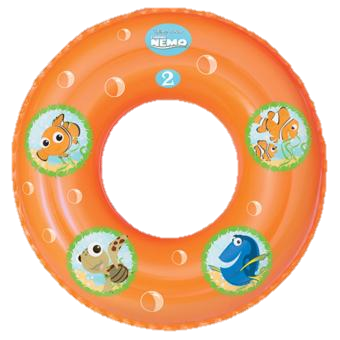 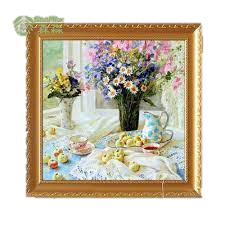 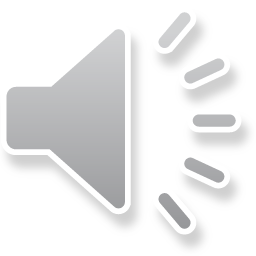 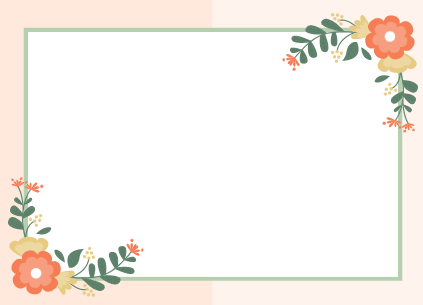 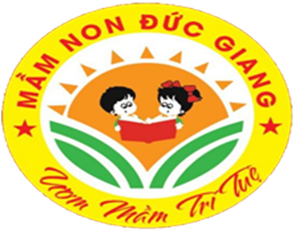 Trò chơi: Ai tài giỏi?
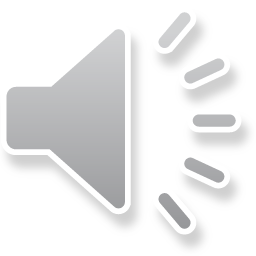 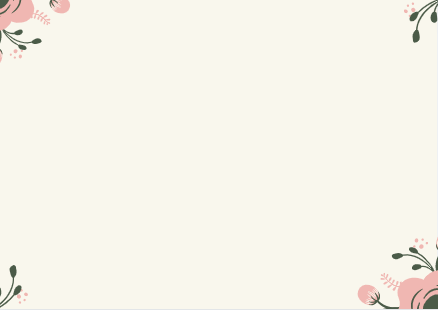 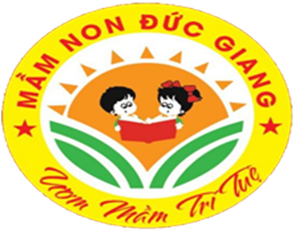 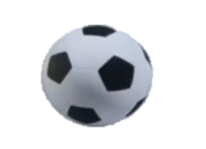 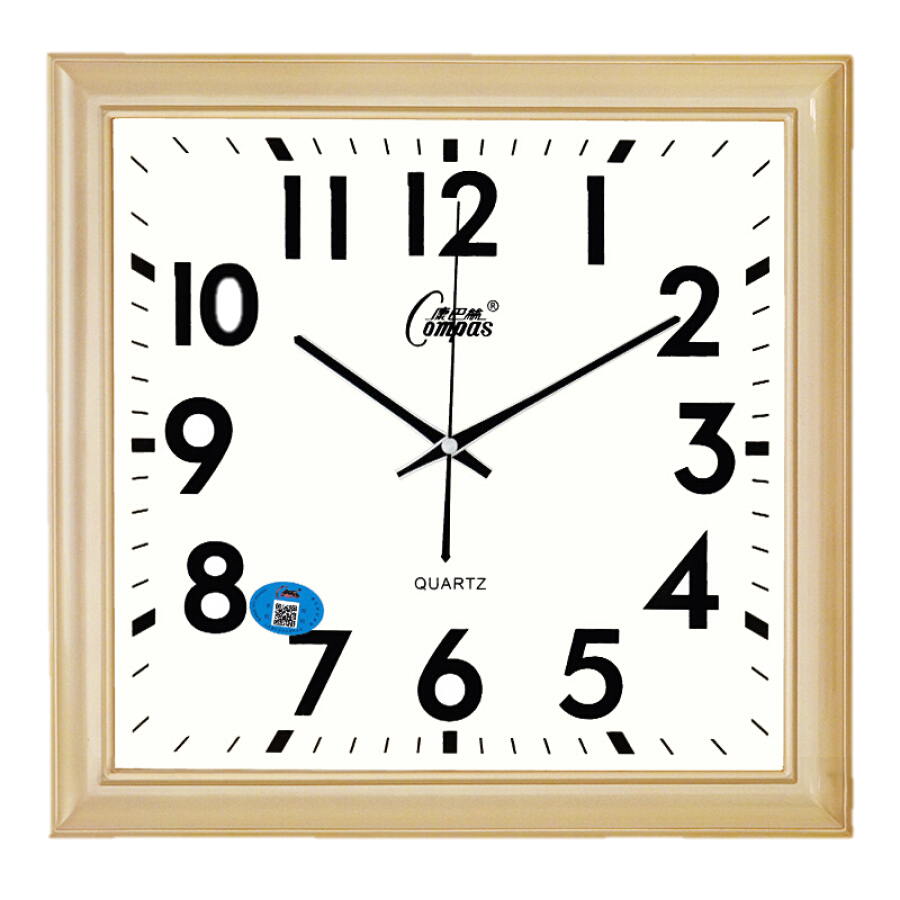 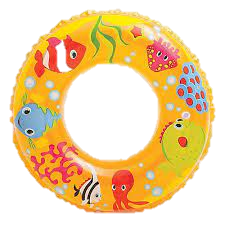 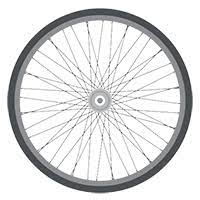 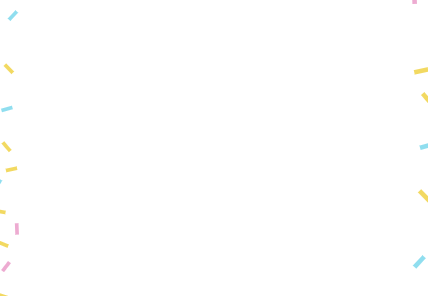 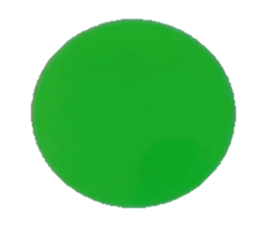 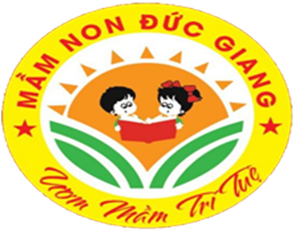 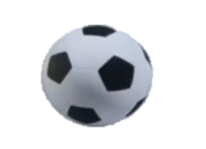 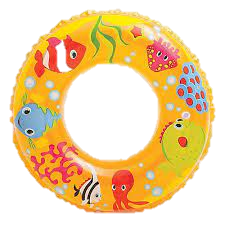 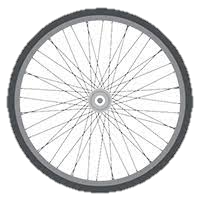 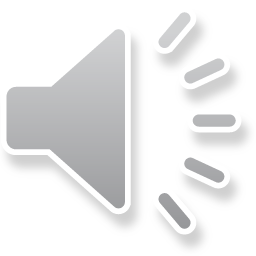 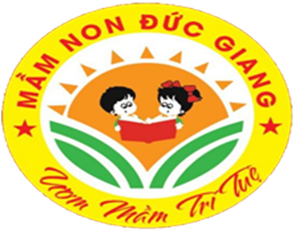 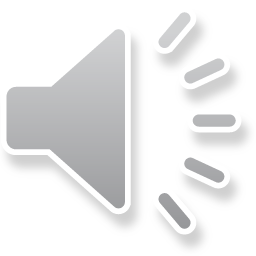 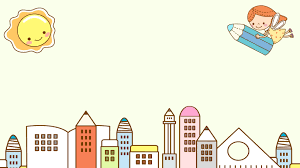 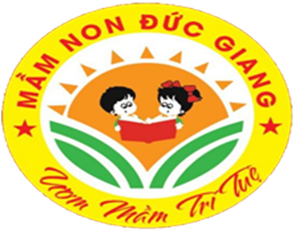 XIN CHÀO VÀ HẸN GẶP CÁC CON VÀO BUỔI HỌC SAU!
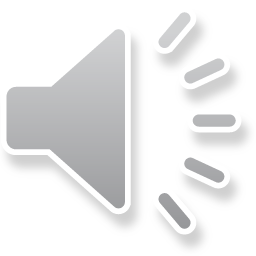